Photomicrographs of Plant foods  

	Bean: Kidney
Permission to reproduce original photomicrographs used to make this  collection may be obtained from 
  
 Dr. David O. Norris at
   david.norris@colorado.edu
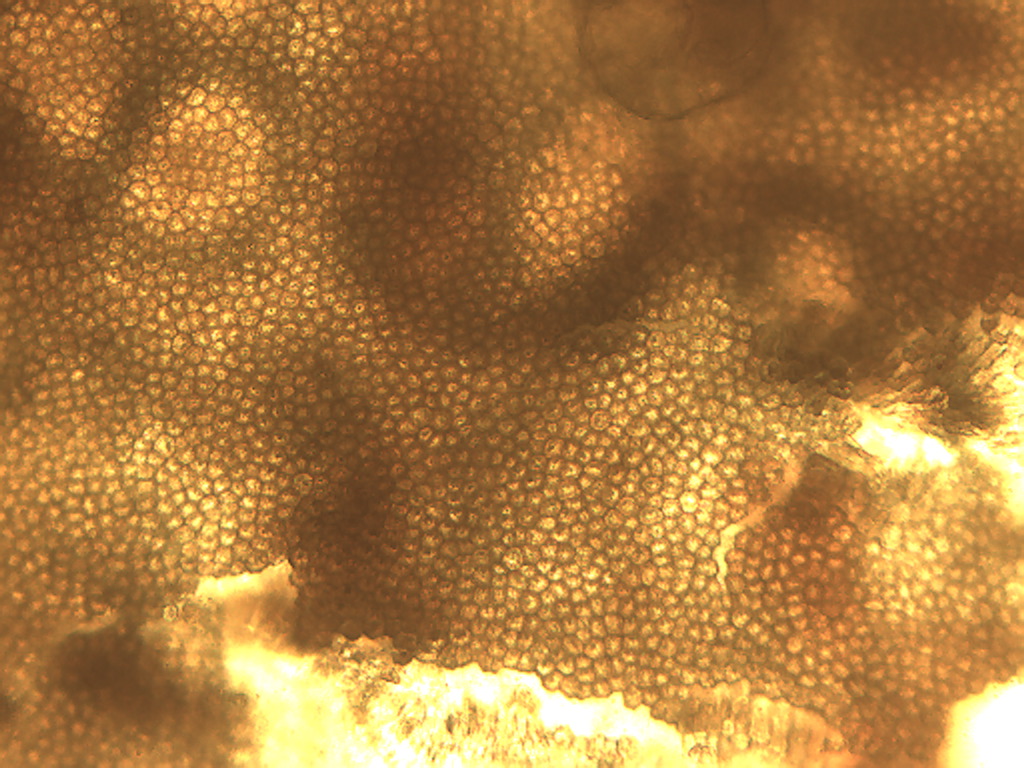 [Speaker Notes: 53. Phaseolus vulgaris L.  Bean, kidney.  Seed coat surface, no filter, 10X.]
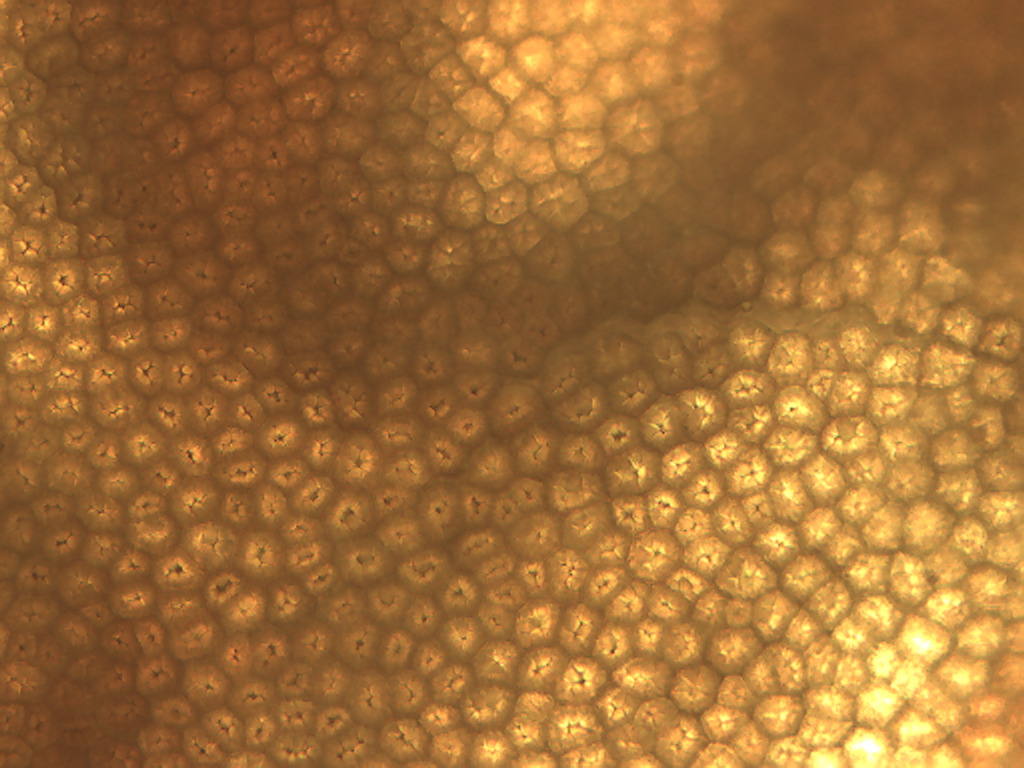 [Speaker Notes: 54. Bean, kidney.  Seed coat, no filter, 25X.]
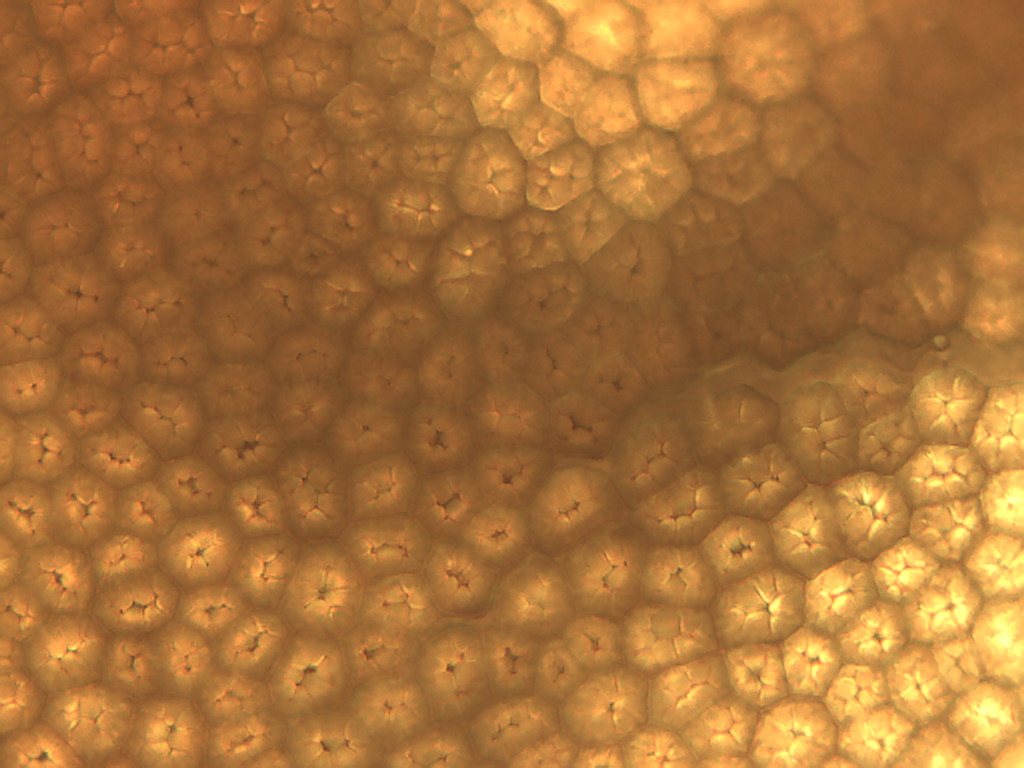 [Speaker Notes: 55. Bean, kidney.  Seed coat, 40X.]
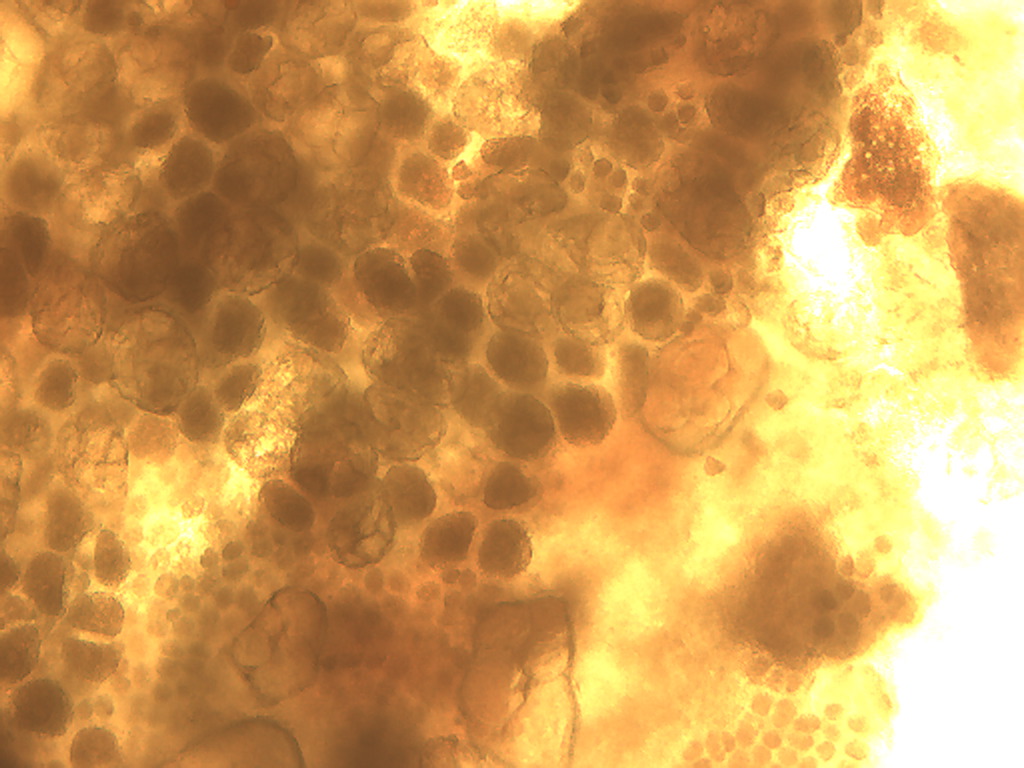 [Speaker Notes: 56. Bean, kidney.  Small parenchyma beneath surface of seed coat, no filter, 10X.]
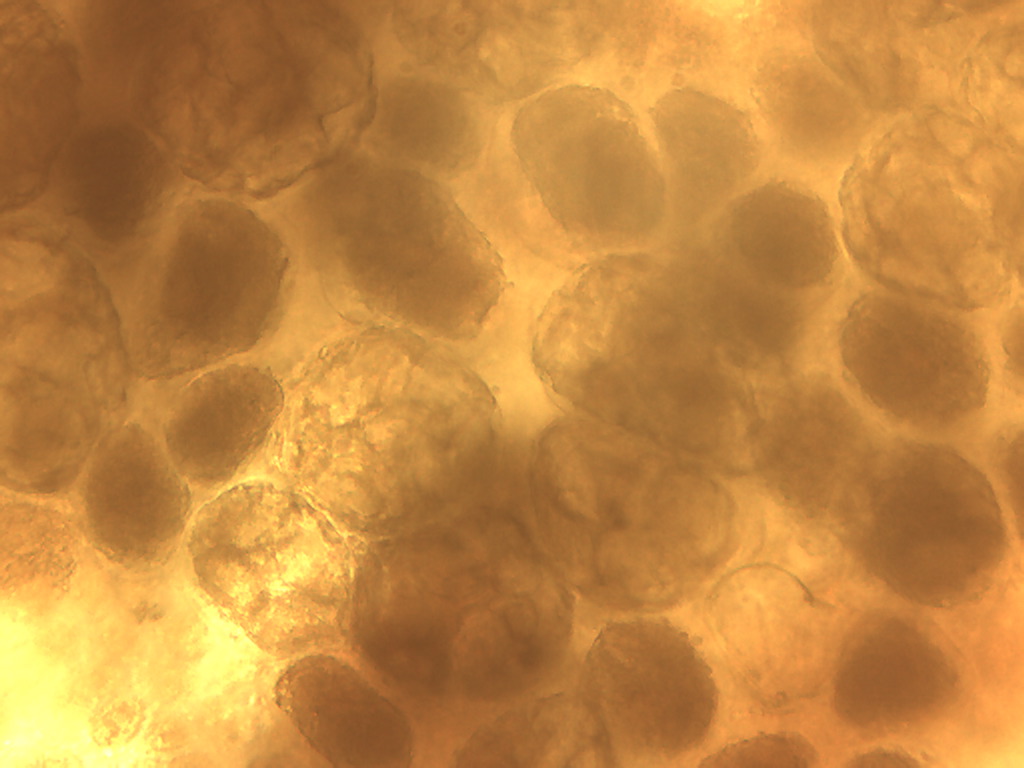 [Speaker Notes: 57. Bean, kidney.  Small parenchyma beneath surface of seed coat, no filter, 25X.]
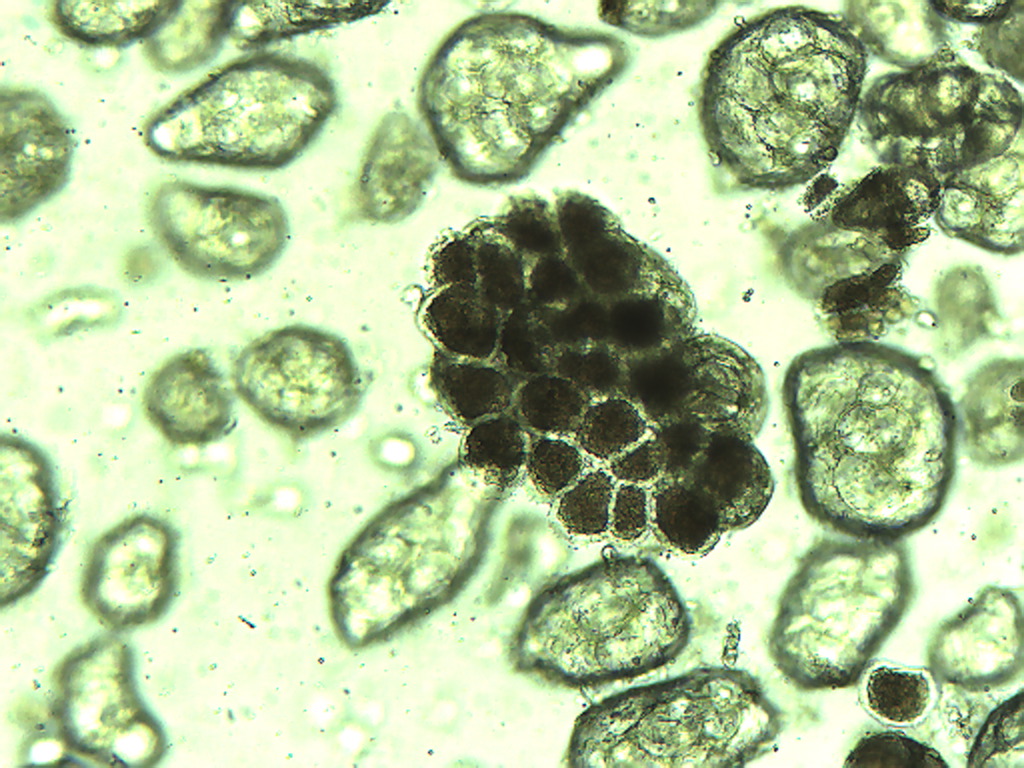 [Speaker Notes: 58. Bean, kidney.  Small parenchyma, 10X.]
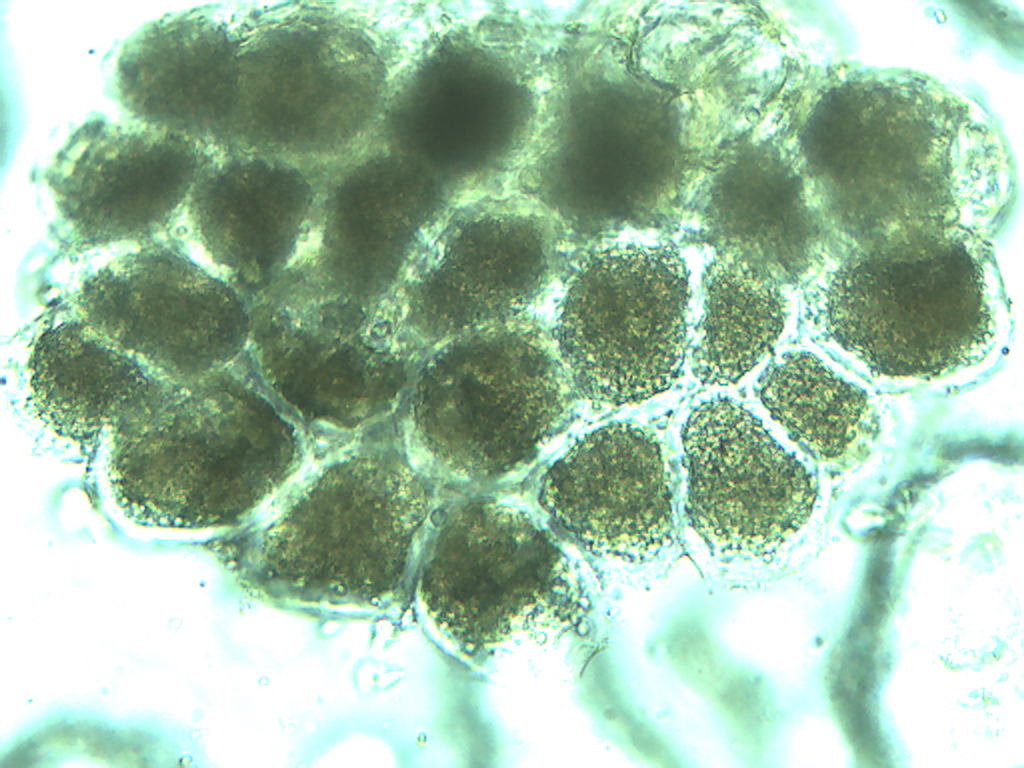 [Speaker Notes: 59. Bean, kidney.  Small parenchyma, 25X.]
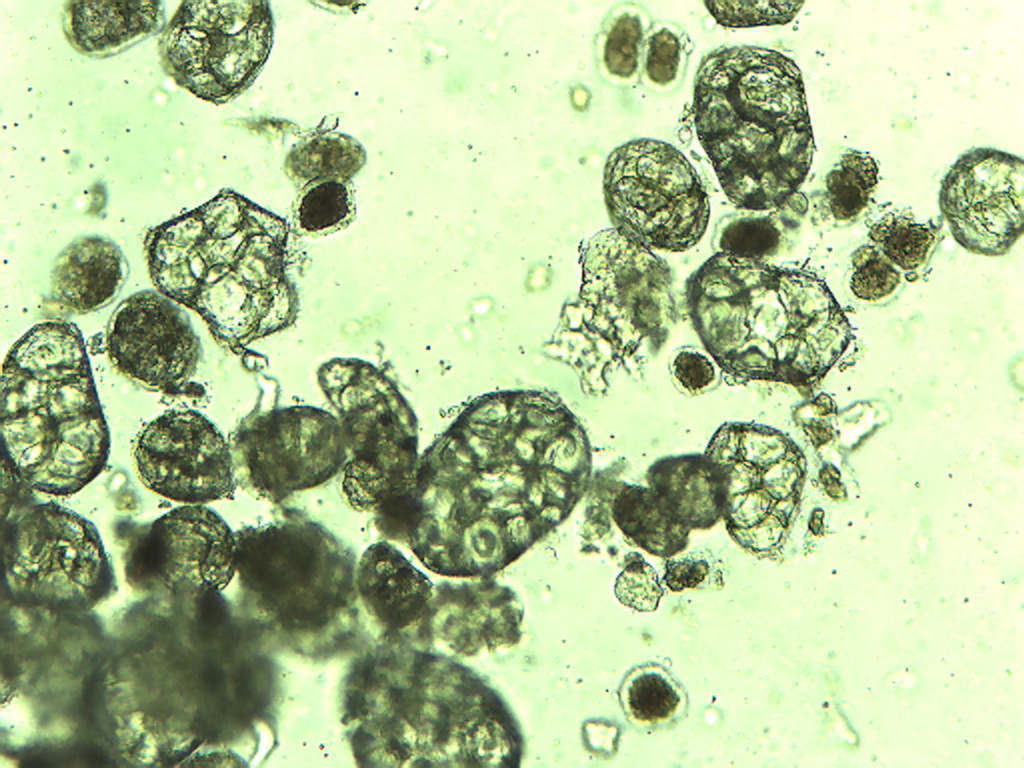 [Speaker Notes: 60. Bean, kidney.  Parenchymal cells.  10X]
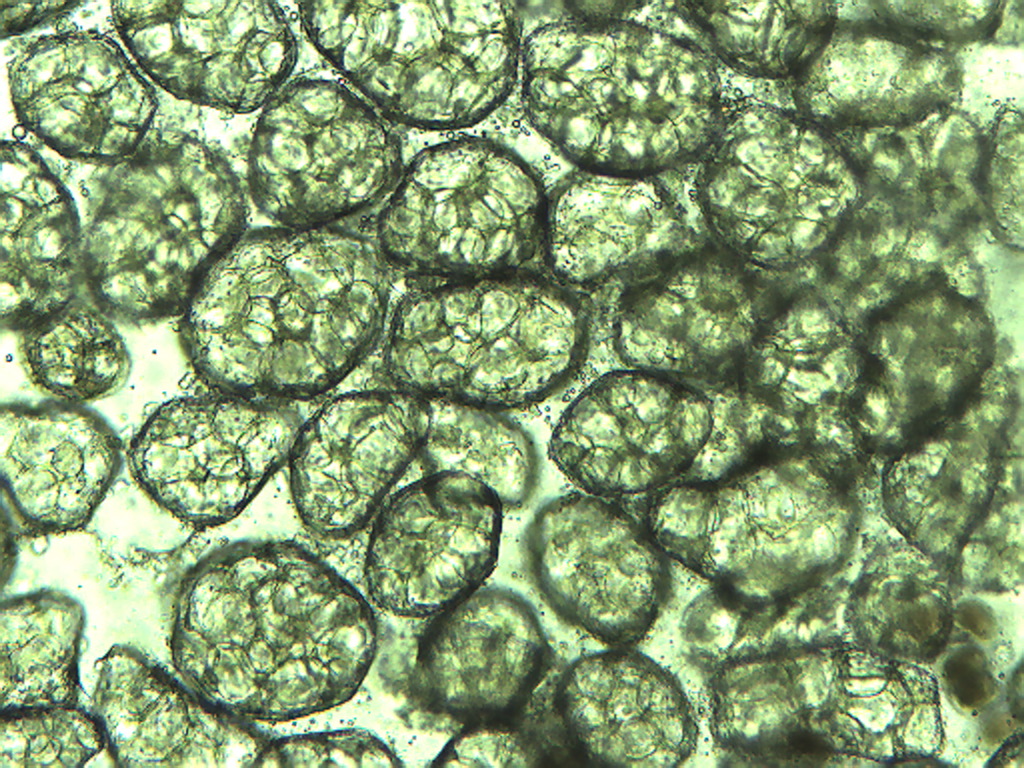 [Speaker Notes: 61. Bean, kidney.  Large parenchymal cells, 10X.]
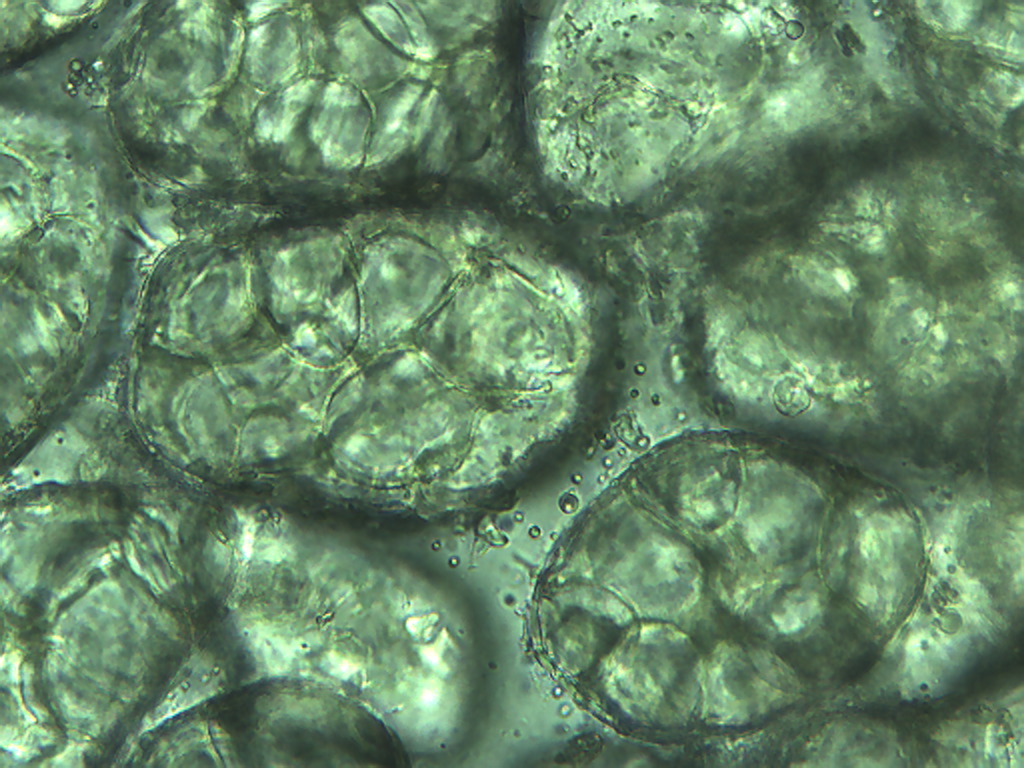 [Speaker Notes: 62. Bean, kidney.  Large parenchymal cells, 25X.]
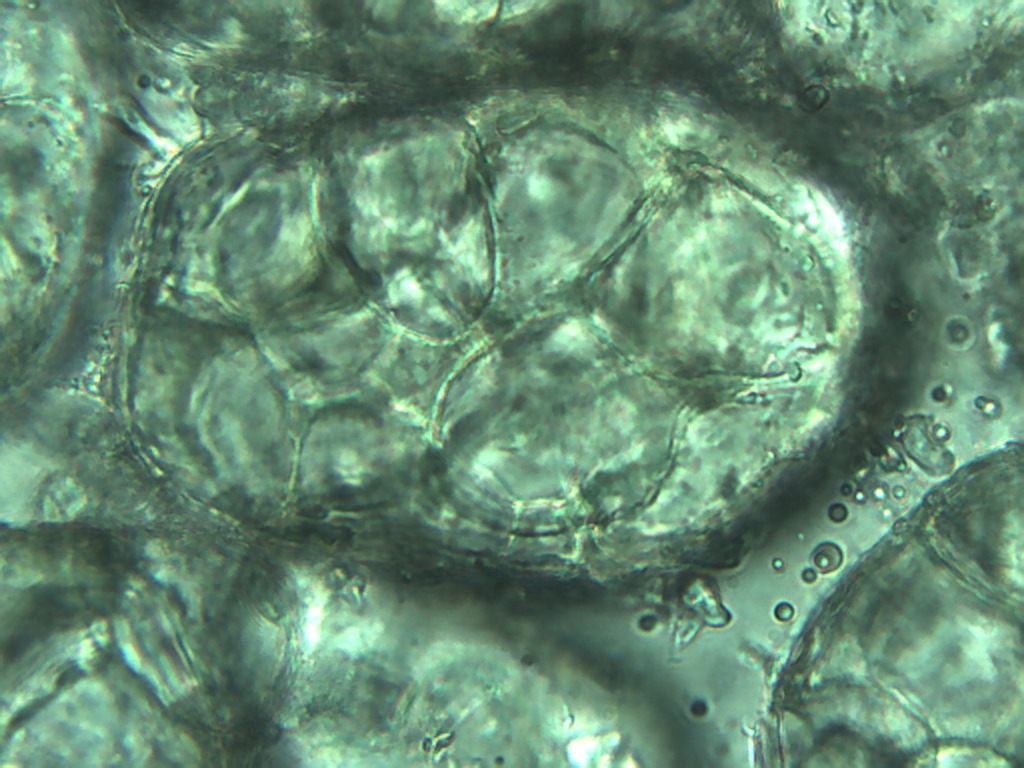 [Speaker Notes: 63. Bean, kidney.  Large parenchymal cell, 40X.]